NA2.3 – Strategic Planning and Policy Support
Sergio Andreozzi
EGI-InSPIRE NA2.3 Task Leader
EGI.eu Strategy & Policy Manager
NA2.3 - June 2012
1
Outline
Objectives
Partners
Achievements of PY2
Plans for PY3
NA2.3 - June 2012
2
Objectives
Support the EGI strategic planning
Policy development 
For the EGI community
To influence EU policy makers
To align with EU policy aims (e.g., EU2020)
Establish and monitor collaborations
Added from PM18 to address 1st Year EC Review recommendation
NA2.3 - June 2012
3
TNA2.3 Partners (after PM18)
EGI.eu, NL 
Strategy and Policy Team (3FTE)
STFC, UK
Chair of Security and Policy Group (19PM/4y)
FOM, NL 
Liasion with EUGridPMA/IGTF (5PM/4y)
NA2.3 - June 2012
4
[Speaker Notes: Before PM18: Small effort throughout NGIs as an NGI international task, moved to support VT projects and NILs
FOM and STFC activities will be presented within SA1 presentation within the context of security activities]
Strategic Planning
D2.30
EGI2020 Strategy
D2.18
Business Models
D2.13
Sustainability Plan
D1.9 
Quality Plan
D2.31
Technical Plan
Unique Value Creation
NA2.3 - June 2012
5
[Speaker Notes: D2.30: market analysis, value analysis, ecosystem definition, EU2020 impact
D2.18: SWOT, Lean canvas
D1.9: strategy map + balanced scorecard
Value Prop: Empowering digital research and research collaborations in Europe and beyond]
Strategic Planning:EGI towards an open ICT Ecosystem
“Open ICT ecosystems enable efficiency, innovation and growth” http://go.egi.eu/oie

Open if
Interoperable
User-Centric
Collaborative
Sustainable
Flexible

EGI ecosystem definition, roles, responsibilities
NA2.3 - June 2012
6
[Speaker Notes: no linear value-chain -> network of organizations exchanging value
Interoperable: allowing, through open standards, the exchange, reuse, interchangeability and interpretation of data across diverse architectures
User-Centric: prioritizing services fulﬁlling user requirements over perceived hardware or software constraints
Collaborative: permitting other stakeholders to create, grow and reform communities of interested parties that can leverage strengths, solve common problems, innovate and build upon existing efforts
Sustainable: maintaining balance and resiliency while addressing organizational, technical, ﬁnancial and legal issues in a manner that allows an ecosystem to thrive and evolve
Flexible: adapting seamlessly and quickly to new information, technologies, protocols and relationships while integrating them as warranted into market-making and government processes]
Strategic Planning:Business Model(s)
“Rationale of how an organisation creates, delivers, and captures value sustainably”

For each key role
SWOT analysis
Lean canvas
Fast
Concise
Portable
Widely accepted
D2.18: http://go.egi.eu/1040
NA2.3 - June 2012
7
Strategic Planning:EGI Business Model
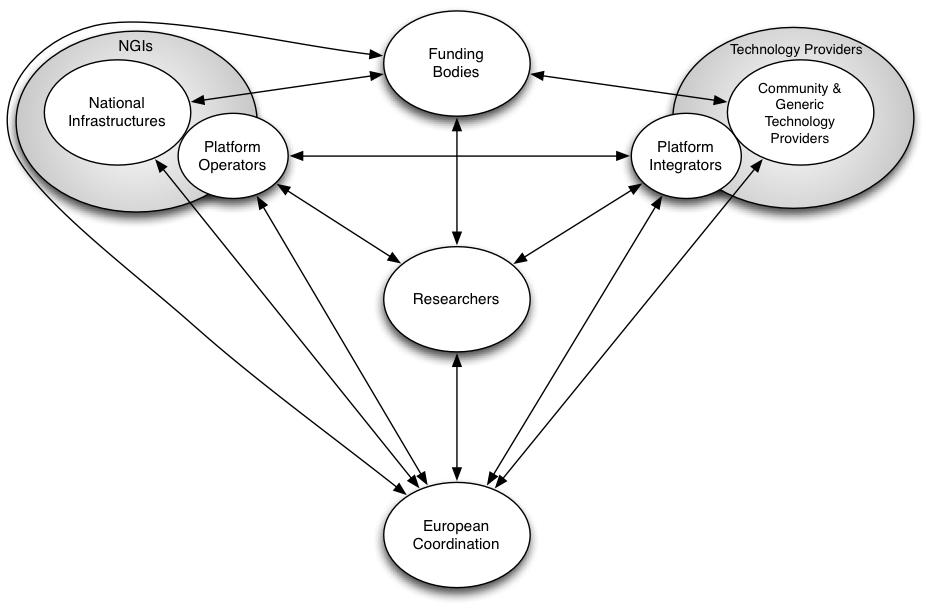 Customers
Researchers and their grouping
Top 3 problems
Non-integrated and hard to use ICT resources slows digital research
Multi-disciplinary grand challenges
Difficult to discover/share problem solving tools
Top 3 solutions 
Customisable VREs on top of federated infrastructure
Platform model
Collaboration tools
NA2.3 - June 2012
8
Strategic Planning:EGI.eu Business Model
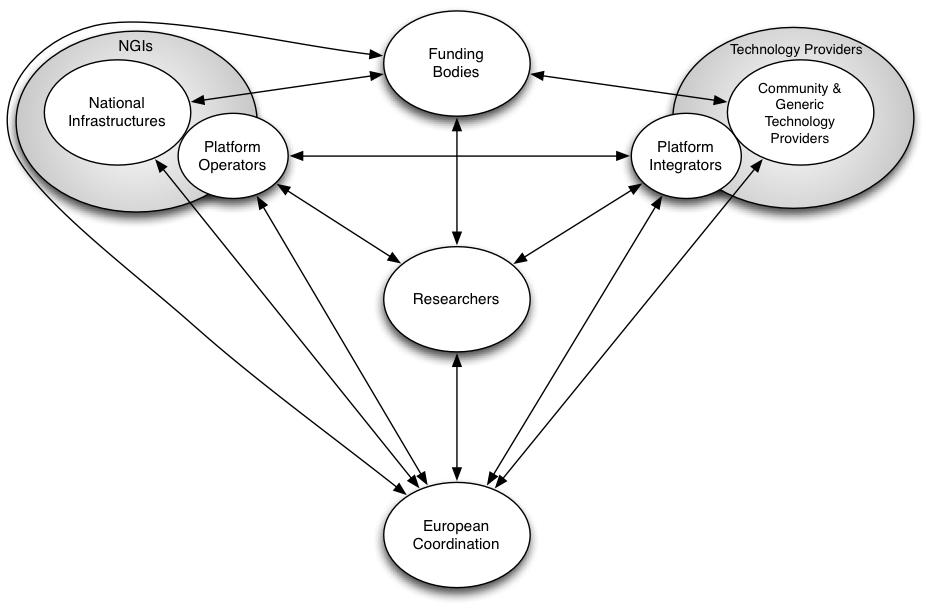 Customers
NGIs/EIROs, European Research Infrastructures, EC
Top 3 problems
Coordinate service delivery across distributed providers
Build a large/diverse community and attract new researchers to use EGI
Coordinate representation
Top 3 solutions
Cost-effective consensus driven coordination of service delivery
Marketing/events/tech. outreach
Single voice/legal representation with EC and other partners
NA2.3 - June 2012
9
Strategic Planning: Business Space for Tech/Resource Providers
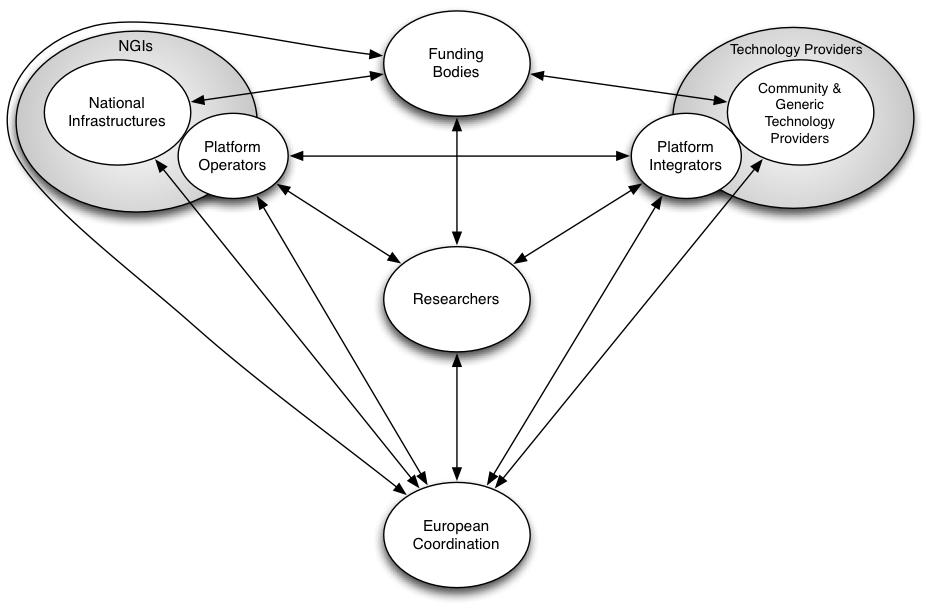 EGI-InSPIRE provides a framework to discuss individual business models
(dedicated workshops at next EGI TF12)
Unique and autonomous
Have a business space in which to operate
NA2.3 - June 2012
10
Strategic Planning:EGI Compendium
What?
Body of information about NGIs/EIROs 
Why?
To increase transparency and clarity among partners and outside
To support strategic planning and execution
How?
Establishment through a VT project with questionnaire and process 
When?
Annual iteration
First iteration executed in April 2012
First annual report expected in PQ9
New activity, not part of DoW
86 questions:
Identity and Contact
Strategy 
Governance
Funding of the NGI
Funding and staffing of the NGI/EIRO e-infrastructure
Policy
Outreach
Services
Users
Infrastructure
Technology
From 2013, will include strategic metrics
NA2.3 - June 2012
11
Policy Development:Influencing EU Policy Makers
Participation in EC Consultations
EU Cloud Computing Consultation (survey)
Common Strategic Framework for future EU Research and Innovation Funding (position paper)
ERA Framework (position paper)

Participation in project studies
ERINA+ (socio-economic impact assessment)
Development of impact measures for e-Infrastructures (RI-Impact study)
Infinity project questionnaire (e-Infrastructure catalogue for future Internet)
OSIRIS (sustainability of research infrastructures, interview + questionnaire)
SIENA Roadmap (standards roadmap for Grid and Clouds)
e.nventory (e-Infrastructures observatory)
NA2.3 - June 2012
12
Policy Development:Align with EU Policy Aims
EGI for the Digital Agenda for Europe
Supports single digital market
Stimulates competitiveness and interoperability
Improves efficient spending
Addresses grand challenges

EGI for the Innovation Union
Enables the digital ERA
Promotes skill development
Enables worldwide collaboration
NA2.3 - June 2012
13
Policy Development: Supporting the EGI policy groups
EGI Council
EGI.eu Executive Board
Terms of 
Reference
(ToR)

Common 
Process
(PDP)

Common
Glossary
(GCG)
SVG/RAT
CSIRT
Group meetings: 38 in PY2 (27 in PY1) – Secretarial support - Approved: 2 pol., 6 proc.
NA2.3 - June 2012
14
Policy Development: Communicating Externally
Articles
11 blog posts, 
4 Inspired newsletter articles,
3 e-IRG newsletter articles,
1 iSTGW article, 
1 eChallenges paper,
Leaflets H2020/Struct.Funds
Website
Update policy group pages,
EGI in Europe page,
Collaborating partner pages
Wiki
Refactored for new SPT,
list of reports,
 list of agreements,
EU2020 section,
VT EGI Compendium,
VT Scientific Pub. Repository
NA2.3 - June 2012
15
Collaborations (MoUs)
Signed MoUs:
+7 (PY1)
+16 (PY2)
*close to signature
http://www.egi.eu/community/collaborations/
NA2.3 - June 2012
16
Plans for Next Year
Strategic Planning
EGI transition to ERIC - Report D2.11 (PM29) and dedicated workshop
EGI Compendium 2011 – analysis report
Implement the Balanced Scorecard Framework 
Evolving business model discussion
Contribute to the EGI Community and Technical Forums through sessions relating to EGI’s governance, strategy, policy, sustainability and business models

Policy Development 
EU2020: monitor the EGI contribution
Glossary: finalise and review annually (V.1 finalised on 1 June ‘12)
Support EGI policy groups
Security Policy Group to revise or establish a number of key policies regarding the infrastructures
Continue to deliver focused messages and increase social media presence

Collaborations
Monitor the execution of the existing agreements 
Establish new ones with key partners
NA2.3 - June 2012
17
Summary
Strategic planning 
Contributed to the EGI strategy definition and execution
Defined ecosystem and framework to develop business models

Policy Development
Strengthened the presence in EC policy activities
Supported the policy development for EGI

Collaborations
Monitored the activities within existing partnerships
Expanded the network of strategic collaborations
NA2.3 - June 2012
18